DOA BELAJAR
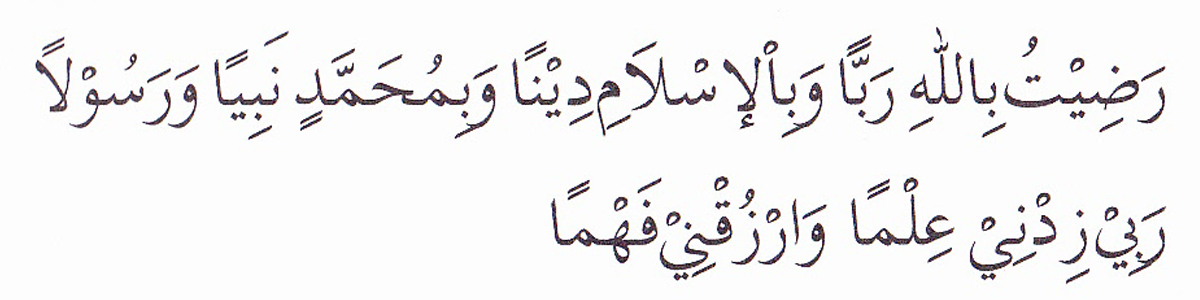 PEMBUKA BELAJAR
“Kami ridho Allah SWT sebagai Tuhanku, Islam sebagai agamaku, dan Nabi Muhammad sebagai Nabi dan Rasul, Ya Allah, tambahkanlah kepadaku ilmu dan berikanlah aku kefahaman”
Pendekatan dalam Kepemimpinan
Dewi Amanatun Suryani, S.IP., MPA
Disampaikan pada Kuliah Teori Kepemimpinan 
Maret, 2021
Capaian Pembelajaran
Mahasiswa mampu mengetahui pendekatan dalam kepemimpinan
Bahan Kajian
Teori Group, 
Exchange Theory, 
Situasional Theory, 
Path-goal Theory, 
Behavioral Theory, 
Transformational Theory
TEORI GROUP
Cattell  dan  Stice yang  melakukan  penelitian  tentang  tipe  pemimpin kelompok  pada  tahun  1954,  mengidentifikasi  adanya  4  (empat)  tipe pemimpin, yaitu:
1)Persistent   leaders:   pemimpin yang   senang   bergaul   dan tampil;
2)Salient  leaders:  pemimpin senang  menjadi  pengamat  dan menempatkan   diri   sebagai   orang   yang paling   berkuasa   dalam kelompok;
3)Sociometric  leaders:  pemimpin  yang  disukai  dan populer  di kalangan kelompoknya;
4)Elected  leaders:   pemimpin  yang  menjadi  pemimpin  karena dipilih oleh kelompoknya dan juga yang bukan kelompoknya.
Teori Group
S.Levine pada   tahun   1949   melakukan   penelitian   pada   kelompok-kelompok kecil, dan mengidentifikasi adanya 4 tipe pemimpin berikut,
1)The  charismatic  leader:  adalah  pemimpin  yang  mampu  mengajak semua    anggota    kelompok    mencapai    tujuan    bersama,tetapi cenderung melakukannya dengan dogma yang kaku. 
2)The    organizational    leader:    adalah    pemimpin    yang    mampu mengembangkan   tindakan-tindakan   yang   efektif   dan   cenderung mengarahkan.
3)The  intellectual  leader:  pemimpin  yang  biasanya  kurang  mampu menarik perhatian orang karena dia lebih tertarik untuk berpikir dan bekerja daripada berusaha untuk disenangi orang.
4)The     informal     leader:     adalah     pemimpin     yang     cenderung menyesuaikan gaya dan kinerjanya dengan kebutuhan kelompok.
TEORI GROUP
Clarke yang melakukan penelitian pada tahun 1951 membagi pemimpin menjadi 3 (tiga), seperti berikut,
1)Popular  Leader:  adalah  pemimpin  yang  mampu  mempengaruhi orang   lain   atau   anggota   kelompoknya   karena   dia    memiliki kombinasi kepribadian dan kemampuan yang unik dan luar biasa.
2)Group    Leader:    adalah    pemimpin    yang    mampu    memahami kepribadian   masing-masing   anggota   kelompoknya   dan   mampu mendorong mereka  mencapai  pengalaman yang memuaskan.
 3)Indigenous   Leader:   adalah   pemimpin   yang   muncul   menjadi pemimpin    karena    kelompok    yang    dipimpinnya    itu    sedang membutuhkan dukungan dan bimbingan.
Leader Member Exchange Theory
Model leader-member exchange didasarkan pada asumsi bahwa pemimpin mengembangkan hubungan yang unik satu  per satu dengan masing-masing bawahan langsung. Hubungan semacam ini oleh para ahli perilaku dinamakan vertical dyad.

Vertical dyad merupakan proses yang terjadi secara alamiah, sebagai hasil dari usaha pemimpin mendelegasikan dan menugaskan peran pekerjaan. Sebagai akibatnya berkembang dua tipe leader-member relationship :
 a)  In-group exchange.
Pemimpin dan pengikut mengembangkan kemitraan ditandai oleh pengaruh timbal balik, saling mempercayai, menghormati dan menyukai, dan perasaan persamaan nasib.  
b) Out-group exchange.
Pemimpin mempunyai karakteristik sebagai pengawas yang gagal menciptakan  perasaan saling mempercayai, menghargai atau perasaan  persamaan nasib.
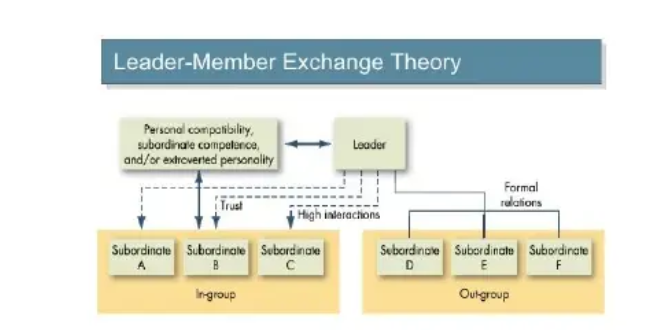 Greenberg dan Baron (2003 : 481) menegaskan bahwa dalam leader-member exchange theory model,  pemimpin membedakan antara kelompok yang mereka senangi (in-group) dan yang tidak disenangi (out-group). Anggota dalam in-group biasanya menikmati tingkat moral dan komitmen lebih tingi daripada anggota out-group.
Teori Situasional
Hencley (1973) menyatakan bahwa faktor situasi lebih menentukan keberhasilan seorang pemimpin dibandingkan dengan watak pribadinya. 

Hoy dan Miskel (1987), misalnya, menyatakan bahwa terdapat empat faktor yang mempengaruhi kinerja pemimpin, yaitu sifat struktural organisasi (structural properties of the organisation), iklim atau lingkungan organisasi (organisational climate), karakteristik tugas atau peran (role characteristics) dan karakteristik bawahan (subordinate characteristics). Kajian model kepemimpinan situasional lebih menjelaskan fenomena kepemimpinan dibandingkan dengan model terdahulu. Namun demikian model ini masih dianggap belum memadai karena model ini tidak dapat memprediksikan kecakapan kepemimpinan (leadership skills) yang mana yang lebih efektif dalam situasi tertentu.
Model Kepemimpinan Kontingensi atau Situasional
•Model Kepemimpinan Situasional dari Fiedler
•Model Kepemimpinan Situasional Tiga Dimensi dari Reddin
•Model Kepemimpinan Situasional dari Tannenbaum dan Schmidt
•Model Kepemimpinan Situasional dari Hersey dan Blanchard
Model Kepemimpinan Situasional dari Fiedler
Terdapat  tiga dimensi di dalam situasi yang dihadapi pemimpin :
1.Hubungan pemimpin anggota (the leader member relationship ).
   Adanya hubungan baik pimpinan dengan anggota
2. Derajat dari susunan tugas (the degree of task structure).
    Adanya susunan tugas setiap anggota organisasi tersusun secara jelas
3.Posisi kekuasaan pemimpin (the leader’s positions power). 
    Adanya kewenangan /kekuasaan formal yang dimilki oleh pemimpin.
Situasi tiga dimensi tersebut di atas adalah situasi yang menguntungkan dalam menjalankan kepemimpinan
Model Kepemimpinan Situasional Tiga Dimensi dari Reddin
Tiga pola dasar yang dapat digunakan unuk menetapkan pola perilaku kepemimpinan yang terdiri dari :
1.Berorientasi pada tugas (task oriented. )
2.Berorientasi pada hubungan (relationship oriented).
3.Berorientasi pada efektifitas (effectiveness oriented).
Model Kepemimpinan Situasional dari Tannenbaum dan Schmidt
kepemimpinan yang efektif dipengaruhi oleh ketiga faktor yaitu:
1.Kekuatan pemimpin yaitu kondisi dari seorang pemimpin yang mendukung dalam melaksanakan kepemimpinanya
2.Kekuatan anggota yaitu kondisi yang pada umumnya yang melaksanakan kepemimpinan seorang pemimpin bertanggung jawab dalam bekerja.
3.Kekuatan situasi yaitu situasi dalam interaksi antara pemimpin dengan anggota organisasi sebagai bawahan seperti suasana organisasi secara keseluruhan termasuk budaya orgaisasi dan tekanan waktu dalam bekerja.
Model Kepemimpinan Situasional dari Hersey dan Blanchard
Teori ini menyatakan bahwa keefektifan kepemimpinan sangat dipengaruhi oleh tingkat kemampuan (kesiapan dan kematangan) bawahan dalam menerima atau menolak pemimpin. 
Berdasarkan tingkat kematangan dan kesiapan perilaku atau gaya kepemimpinan dibagi menjadi empat jenis yaitu :
1. Telling style (gaya mengatakan/memerintah/mengarahkan)
Perilaku atau gaya kepemimpinan ini berorientasi tinggi pada tugas dan rendah pada hubungan dengan anggota organisasi atau bawahan.
2. Selling style (gaya menawarkan/menjual)
Perilaku atau gaya kepemimpinan ini dilaksanakan dengan perilaku orientasi tugas dan hubungan yang kedua –duanya tinggi.
3. Participating style (gaya partisipasi)
Perilaku atau gaya kepemimpinan ini dilaksanakan dengan orientasi pada tugas rendah dan orientasi hubungan dengan anggota organisasi tinggi.
4. Delegating style (gaya pendelegasian wewenang)
Perilaku atau gaya kepemimpinan ini dilaksanakan dengan orientasi tugas rendah dan hubungan dengan anggota organisasi rendah.
Path Goal Theory
Path-goal theory didasarkan pada gagasan  Expectancy theory of motivation dengan meningkatkan usaha akan meningkatkan kinerja dan harapan akan hasil meningkat. Karena itu  perilaku pemimpin diharapkan dapat diterima ketika pekerja memandang sebagai sumber kepuasan atau menyiapkan jalan pada kepuasan di waktu yang akan datang. Perilaku pemimpin diperkirakan bersifat motivasional apabila : (a) menurunkan hambatan yang mencampuri pencapaian tujuan, (b) memberikan  bimbingan dan dukungan yang diperlukan pekerja, dan (c) mengikat reward pada pencapaian tujuan. 

House mengusulkan model tentang bagaimana  Leader effectiveness dipengaruhi oleh interaksi antara empat gaya kepemimpinan : directive, supportive, participative, dan achievement-oriented dan variasi contingency factors. 
Contingency  factor adalah variabel kontinjensi yang menyebabkan satu gaya kepemimpinan lebih efektif daripada lainnya. 

Path-goal theory mempunyai dua kelompok variabel kontinjensi, yaitu : employee characteristic  dan environmental  factor. 
Employee characteristic adalah : locus of control, task ability, need for achievement, experience, dan need for clarity.
Environmental factor terdiri dari : task structure (independent versus interdependent task) dan .mwork group dynamic.
Pekerja dengan internal locus of control lebih menyukai  participative  atau achievement-oriented leadership  karena mereka  percaya mereka mempunyai kontrol terhadap lingkungan kerja. Individu seperti ini tidak mungkin puas dengan directive leader behavior yang menggunakan kontrol tambahan terhadap aktivitas mereka. Pekerja dengan external locus  cenderung melihat lingkungan tidak dapat dikontrol, mereka lebih menyukai struktur yang diberikan kepemimpinan supportif atau direktif. Pekerja dengan kemampuan menjalankan tugas dan mempunyai banyak pengalaman adalah kurang sesuai dengan kebutuhan pengarahan tambahan dan karenanya merespon negatif  pada directive leadership.  Orang ini lebih mungkin termotivasi dan terpuaskan oleh  participative  atau achievement-oriented leadership. Sebaliknya, pekerja yang tidak berpengalaman menunjukkan achievement-oriented leadership  berlebihan apabila menghadapi tantangan yang berkaitan dengan belajar pekerjaan baru. Dalam situasi ini, directive dan  supportive leadership akan membantu. Akhirnya, directive  dan  supportive leadership akan membantu pekerja mengalami ambiguitas peran. Tetapi, directive  leadership mungkin membuat frustasi pekerja yang bekerja pada tugas rutin dan sederhana. Dalam hal ini  supportive leadership lebih  bermanfaat
Behavioral Theory
Keberhasilan seorang pemimpin sangat tergantung pada perilakunya dalam melaksanakan fungsi-fungsi kepemimpinan
Gaya atau perilaku kepemimpinan tampak dari cara melakukan pengambilan keputusan, cara memerintah (instruksi), cara memberikan tugas, cara berkomunikasi, cara mendorong semangat bawahan, cara membimbing dan mengarahkan, cara menegakkan disiplin, cara memimpin rapat, cara menegur dan memberikan sanksi
Teori Perilaku
•Teori X dan Y
•Studi Kepemimpinan Universitas IOWA
•Studi Kepemimpinan Universitas OHIO
•Studi Kepemimpinan Universitas Michigan
•Managerial Grid
•Empat Sistem Manajemen Likert
Teori X dan Y
Teori ini diperkenalkan oleh Mc Gregor di dalam buku The Human Side of Enterprise (1983,p. 215)
•Teori X berasumsi bahwa pada hakikatnya manusia itu memiliki perilaku pemalas, penakut, dan tidak bertanggung jawab. Sebaliknya teori Y berasumsi bahwa manusia itu memiliki perilaku bertanggung jawab, motivasi kerja, kreativitas dan inisiatif serta mampu mengawasi pekerjaan dan hidupnya sendiri.
•Teori X ( Perilaku kepemimpinan otoriter ) dan Teori Y ( Perilaku kepemimpinan demokratis )
Studi Kepemimpinan IOWA
Menurut Lippit dan white gaya kepemimpinan dibedakan menjadi tiga yaitu :
1. Authoritarian atau dictactorial
Perilaku pemimpin dalam mempengaruhi karyawan menuntut agar bekerja / bekerja sama dengan semua cara yang diputuskan oleh seorang pemimpin.
2. Democratic
Gaya kepemimpinan dalam mempengaruhi orang lain agar bersedia bekerja sama dalam melaksanakan pekerjaan termasuk juga antara pimpinan dan anggota organisasi.
3. Laisser faire atau free rein
Kemampuan mempengaruhi orang lain dengan menyerahkan semua wewenang kepada bawahan atau karyawan.
Studi Kepemimpinan OHIO
Studi Kepemimpinan yang dilakukan Universitas OHIO (Stephen P Robbins ) menyimpulkan ada dua dimensi perilaku kepemimpinan yang efektif yakni :
•Dimensi struktur tugas / prakarsa struktur (initiating struktur). Mengutamakan tercapainya tujuan, produktifitas yang tinggi, dan penyelesaian tugas yang sesuai jadwal yang telah ditetapkan.
•Dimensi pertimbangan/tenggang rasa ( consideration) Perilaku kepemimpinan consideration memiliki ciri – ciri seperti, memperhatikan kebutuhan bawahan, menciptakan suasana saling percaya, dan harga menghargai, simpati pada ide dan perasaan bawahan.
Kedua perilaku initiating structure dan consideration merupakan prilaku kepemimpinan yang tidak saling mempengaruhi atau tidak saling ketergantungan, tetapi masing –masing berdiri sendiri.
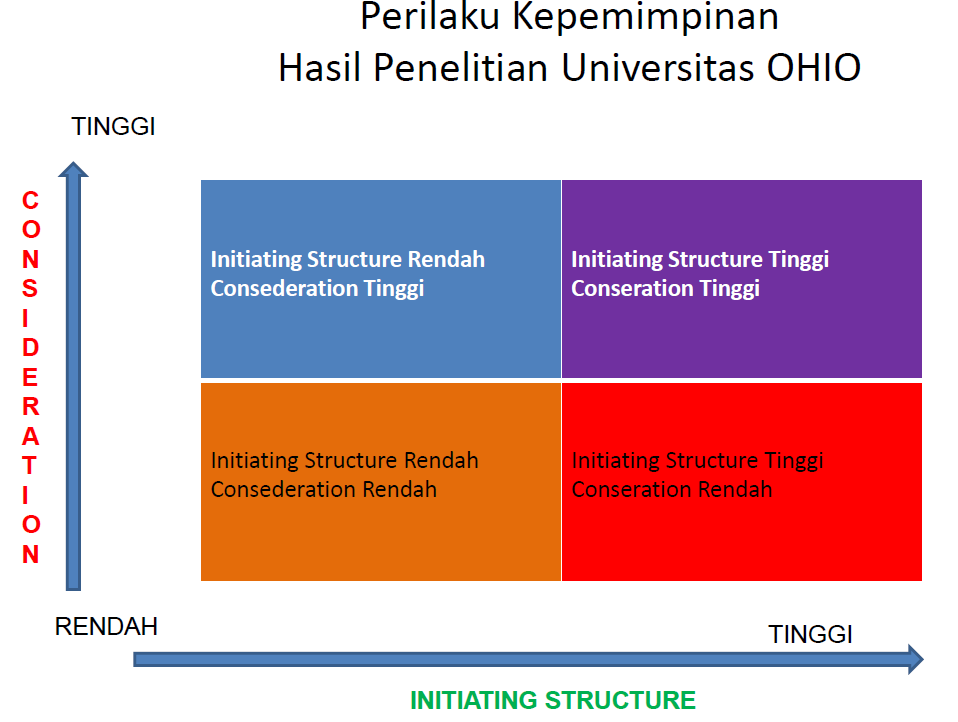 Studi Kepemimpinan MICHIGAN
Menurut Stephen P Robbins (1996) Universitas michigan dalam penelitian perilaku menemukan 2 jenis perilaku yang terdiri dari:
•Orientasi kepada bawahan (employee oriented)
•Orientasi produktivitas (production oriented)
Dengan demikian jelas bahwa penelilitian dari tiga universitas yang berbeda menghasilkan perilaku kepemimpinan yang sama.
MANAGERIAL GRID
Menurut Blake dan Mounton di dalam fred luthans (1995, p. 373) mengetengahkan suatu usaha untuk mengidentifikasi gaya atau perilaku kepemimpinan yang efektif di dalam manajemen.

Pendekatan ini berdasarkan pada perilaku kepemimpinan yang memiliki dua dimensi yaitu dimensi mengutamakan produksi (concern for production) ditempatkan pada sumbu horizontal, dan dimensi mengutamakan karyawan (concern for people) ditempatkan pada sumbu vertical. 

Tinggi rendahnya perilaku tersebut dinyatakan dengan angka satu (1) sampai sembilan (9).
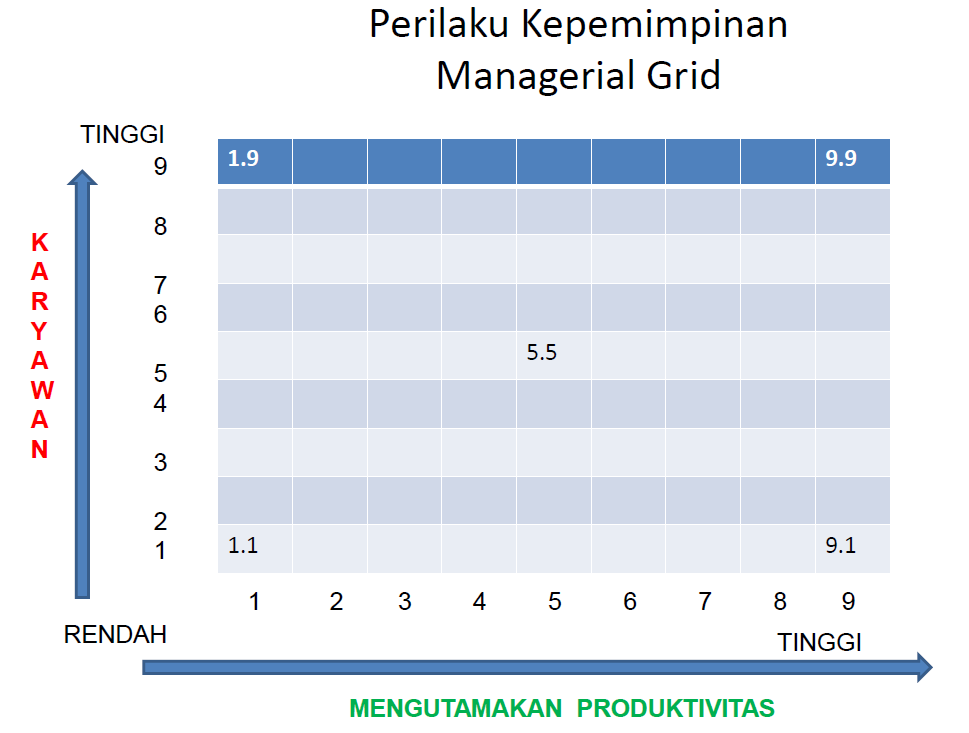 Manajemen LIKERT
Menurut Rensis Likert di dalam Fred Luthans (1995, p. 377) menyusun teorinya bertolak dari dua jenis perilaku kepemimpinan sebagaiman telah diuraikan terdahulu, yakni perilaku kepemimpinan yang berorientasi pada anggota organisasi. Likert membagi perilaku dan gaya kepemimpinan menjadi empat sistem yaitu
sistem I : Exploitative autocratic
•Perilaku atau gaya kepemimpinan ditunjukan oleh pemimpin sebagai pihak yang berhak menyelesaikan masalah-masalah organisasi sebagai satu satunya pengambil keputusan dan memberikan perintah dan pimpinan tidak menaruh kepercayaan dan karenanya tidak melimpahkan sedikitpun wewenang pada bawahan
sistem II : Benovelent autocratic
•Perilaku atau gaya kepemimpinan ini ditunjukan dengan sudah memberikan kesempatan kepada bawahan/anggota organisasi untuk menyampaikan komentar terhadap keputusan dan perintah pimpinan sebagai atasan. Pendapat kadang kadang diterima dan lebih banyak ditolak.
Sistem III : Participative
•Perilaku atau gaya kepemimpinan ini ditunjukan dengan memberikan kesempatan pada anggota organisasi/bawahan ikut serta dalam menerapkan tujuan, membuat keputusan dan mendiskusikan perintah – perintah.
Sistem IV : Democratic
•Perilaku atau gaya kepemimpinan ini ditunjukan dengan pemecahan masalah pekerjaan dan organisasi secara bersama sama antara pimpinan sebagai atasan dengan anggota organisasi sebagai bawahan. Sebelum membuat keputusan pimpinan selalu mempertimbangkan pendapat bawahan.
Transformational Theory
Model kepemimpinan transformasional merupakan model yang relatif baru dalam studi-studi kepemimpinan. Burns (1978) merupakan salah satu penggagas yang secara eksplisit mendefinisikan kepemimpinan transformasional. Menurutnya, untuk memperoleh pemahaman yang lebih baik tentang model kepemimpinan transformasional, model ini perlu dipertentangkan dengan model kepemimpinan transaksional. 
Kepemimpinan transaksional didasarkan pada otoritas birokrasi dan legitimasi di dalam organisasi. Pemimpin transaksional pada hakekatnya menekankan bahwa seorang pemimpin perlu menentukan apa yang perlu dilakukan para bawahannya untuk mencapai tujuan organisasi. Disamping itu, pemimpin transaksional cenderung memfokuskan diri pada penyelesaian tugas-tugas organisasi.
Untuk memotivasi agar bawahan melakukan tanggungjawab mereka, para pemimpin transaksional sangat mengandalkan pada sistem pemberian penghargaan dan hukuman kepada bawahannya. 
Sebaliknya, Burns menyatakan bahwa model kepemimpinan transformasional pada hakekatnya menekankan seorang pemimpin perlu memotivasi para bawahannya untuk melakukan tanggungjawab mereka lebih dari yang mereka harapkan. Pemimpin transformasional harus mampu mendefinisikan, mengkomunikasikan dan mengartikulasikan visi organisasi, dan bawahan harus menerima dan mengakui kredibilitas pemimpinnya.
Hater dan Bass (1988) menyatakan bahwa "the dynamic of transformational leadership involve strong personal identification with the leader, joining in a shared vision of the future, or goingbeyond the self-interest exchange of rewards for compliance". Dengan demikian, pemimpin transformasional merupakan pemimpin yang karismatik dan mempunyai peran sentral dan strategis dalam membawa organisasi mencapai tujuannya. Pemimpin transformasional juga harus mempunyai kemampuan untuk menyamakan visi masa depan dengan bawahannya, serta mempertinggi kebutuhan bawahan pada tingkat yang lebih tinggi dari pada apa yang mereka butuhkan. Menurut Yammarino dan Bass (1990), pemimpin transformasional harus mampu membujuk para bawahannya melakukan tugas-tugas mereka melebihi kepentingan mereka sendiri demi kepentingan organisasi yang lebih besar.

Yammarino dan Bass (1990) juga menyatakan bahwa pemimpin transformasional mengartikulasikan visi masa depan organisasi yang realistik, menstimulasi bawahan dengan cara yang intelektual, dan menaruh parhatian pada perbedaan-perbedaan yang dimiliki oleh bawahannya. Dengan demikian, seperti yang diungkapkan oleh Tichy and Devanna (1990), keberadaan para pemimpin transformasional mempunyai efek transformasi baik pada tingkat organisasi maupun pada tingkat individu.
Dalam buku mereka yang berjudul "Improving Organizational Effectiveness through Transformational Leadership", Bass dan Avolio (1994) mengemukakan bahwa kepemimpinan transformasional mempunyai empat dimensi yang disebutnya sebagai "the Four I's". Dimensi yang pertama disebutnya sebagai idealized influence (pengaruh ideal). 
Dimensi yang pertama ini digambarkan sebagai perilaku pemimpin yang membuat para pengikutnya mengagumi, menghormati dan sekaligus mempercayainya. Dimensi yang kedua disebut sebagai inspirational motivation (motivasi inspirasi).

Dalam dimensi ini, pemimpin transformasional digambarkan sebagai pemimpin yang mampu mengartikulasikan pengharapan yang jelas terhadap prestasi bawahan, mendemonstrasikan komitmennya terhadap seluruh tujuan organisasi, dan mampu menggugah spirit tim dalam organisasi melalui penumbuhan entusiasme dan optimisme. 

Dimensi yang ketiga disebut sebagai intellectual stimulation (stimulasi intelektual). Pemimpin transformasional harus mampu menumbuhkan ide-ide baru, memberikan solusi yang kreatif terhadap permasalahan-permasalahan yang dihadapi bawahan, dan memberikan motivasi kepada bawahan untuk mencari pendekatan-pendekatan yang baru dalam melaksanakan tugas-tugas organisasi.

Dimensi yang terakhir disebut sebagai individualized consideration (konsiderasi individu). Dalam dimensi ini, pemimpin transformasional digambarkan sebagai seorang pemimpin yang mau mendengarkan dengan penuh perhatian masukan-masukan bawahan dan secara khusus mau memperhatikan kebutuhan-kebutuhan bawahan akan pengembangan karir. Walaupun penelitian mengenai model transformasional ini termasuk relatif baru, beberapa hasil penelitian mendukung validitas keempat dimensi yang dipaparkan oleh Bass dan Avilio di atas. Banyak peneliti dan praktisi manajemen yang sepakat bahwa model kepemimpinan transformasional merupakan konsep kepemimpinan yang terbaik dalam menguraikan karakteristik pemimpin (Sarros dan Butchatsky 1996).
Konsep kepemimpinan transformasional ini mengintegrasikan ide-ide yang dikembangkan dalam pendekatan-pendekatan watak (trait), gaya (style) dan kontingensi, dan juga konsep kepemimpinan transformasional menggabungkan dan menyempurnakan konsep-konsep terdahulu yang dikembangkan oleh ahli-ahli sosiologi (seperti misalnya Weber 1947) dan ahli-ahli politik (seperti misalnya Burns 1978).

Beberapa ahli manajemen menjelaskan konsep-konsep kepimimpinan yang mirip dengan kepemimpinan transformasional sebagai kepemimpinan yang karismatik, inspirasional dan yang mempunyai visi (visionary). Meskipun terminologi yang digunakan berbeda, namun fenomenafenomana kepemimpinan yang digambarkan dalam konsep-konsep tersebut lebih banyak persamaannya daripada perbedaannya. Bryman (1992) menyebut kepemimpinan transformasional sebagai kepemimpinan baru (the new leadership), sedangkan Sarros dan Butchatsky (1996) menyebutnya sebagai pemimpin penerobos (breakthrough leadership).
Disebut sebagai penerobos karena pemimpim semacam ini mempunyai kemampuan untuk membawa perubahan-perubahan yang sangat besar terhadap individu-individu maupun organisasi dengan jalan: memperbaiki kembali (reinvent) karakter diri individu-individu dalam organisasi ataupun perbaikan organisasi, memulai proses penciptaan inovasi, meninjau kembali struktur, proses dan nilai-nilai organisasi agar lebih baik dan lebih relevan, dengan cara-cara yang menarik dan menantang bagi semua pihak yang terlibat, dan mencoba untuk merealisasikan tujuan-tujuan organisasi yang selama ini dianggap tidak mungkin dilaksanakan. Pemimpin penerobos memahami pentingnya perubahan-perubahan yang mendasar dan besar dalam kehidupan dan pekerjaan mereka dalam mencapai hasil-hasil yang diinginkannya. Pemimpin penerobos mempunyai pemikiran yang metanoiac, dan dengan bekal pemikiran ini sang pemimpin mampu menciptakan pergesaran paradigma untuk mengembangkan Praktekorganisasi yang sekarang dengan yang lebih baru dan lebih relevan. Metanoia berasaldari kata Yunani meta yang berarti perubahan, dan nous/noos yang berarti pikiran.
Mitos Kepemimpinan
Mitos the Birthright berpandangan bahwa pemimpin itu dilahirkan bukan dihasilkan (dididik). Mitos ini berbahaya bagi perkembangan regenerasi pemimpin karena yang dipandang pantas menjadi pemimpin adalah orang yang memang dari sananya dilahirkan sebagai pemimpin, sehingga yang bukan dilahirkan sebagai pemimpin tidak memiliki kesempatan menjadi pemimpin

Mitos the For All – Seasons berpandangan bahwa sekali orang itu menjadi pemimpin selamanya dia akan menjadi pemimpin yang berhasil. Pada kenyataannya keberhasilan seorang pemimpin pada satu situasi dan kondisi tertentu belum tentu sama dengan situasi dan kondisi lainnya. 

Mitos the Intensity berpandangan bahwa seorang pemimpin harus bisa bersikap tegas dan galak karena pekerja itu pada dasarnya baru akan bekerja jika didorong dengan cara yang keras. Pada kenyataannya kekerasan mempengaruhi peningkatan produktivitas kerja hanya pada awal-awalnya saja, produktivitas seterusnya tidak bisa dijamin. Kekerasan pada kenyataannya justru dapat menumbuhkan keterpaksaan yang akan dapat menurunkan produktivitas kerja.
Atribut-atribut Pemimpin
Secara umum atribut personal atau karakter yang harus ada atau melekat pada diri seorang pemimpin adalah:
1.mumpuni, artinya memiliki kapasitas dan kapabilitas yang lebih balk daripada orang-orang yang dipimpinnya,
2.juara, artinya memiliki prestasi baik akademik maupun non akademik yang lebih balk dibanding orang-orang yang dipimpinnya,
3.tangungjawab, artinya memiliki kemampuan dan kemauan bertanggungjawab yang lebih tinggi dibanding orang-orang yang dipimpinnya,
4.aktif, artinya memiliki kemampuan dan kemauan berpartisipasi sosial dan melakukan sosialisasi secara aktif lebih balk dibanding orang-orang yang dipimpinnya, dan
5.walaupun tidak harus, sebaiknya memiliki status sosial ekonomi yang lebih tinggi dibanding orang-orang yang dipimpinnya.

Meskipun demikian, variasi atribut-atribut personal tersebut bisa berbeda-beda antara situasi organisasi satu dengan organisasi lainnya. Organisasi dengan situasi dan karakter tertentu menuntut pemimpin yang memiliki variasi atribut tertentu pula.
Rencana Tindak Lanjut
Silakan dibaca literatur lebih lanjut tentang  Teori Kepemimpinan
REFERENSI
Teori Kepemimpinan, Sri Sundari, https://www.academia.edu/37068577/Teori_Kepemimpinan
http://teknikkepemimpinan.blogspot.com/2010/02/teori-kepemimpinan.html
https://dinus.ac.id/repository/docs/ajar/TEORI_KEPEMIMPINAN_(TM_3-4_)_.pdf
Modul 1, Konsep dasar Kepemimpinan,Universitas Terbuka
PESAN HIKMAH
TELADAN DAN PANUTAN
PENUTUP BELAJAR
بِسْمِ اللَّهِ الرَّحْمَنِ الرَّحِيمِ

اَللَّهُمَّ أَرِنَا الْحَقَّ حَقًّا وَارْزُقْنَا اتِّـبَاعَه ُ وَأَرِنَا الْبَاطِلَ بَاطِلاً وَارْزُقْنَا اجْتِنَابَهُ


Ya Allah Tunjukkanlah kepada kami kebenaran sehinggga kami dapat mengikutinya, 
Dan tunjukkanlah kepada kami keburukan sehingga kami dapat menjauhinya.